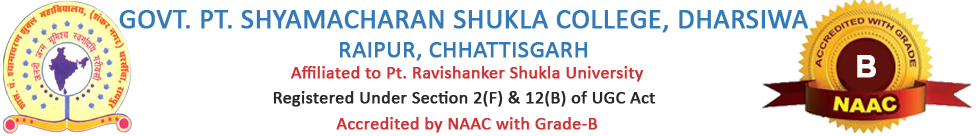 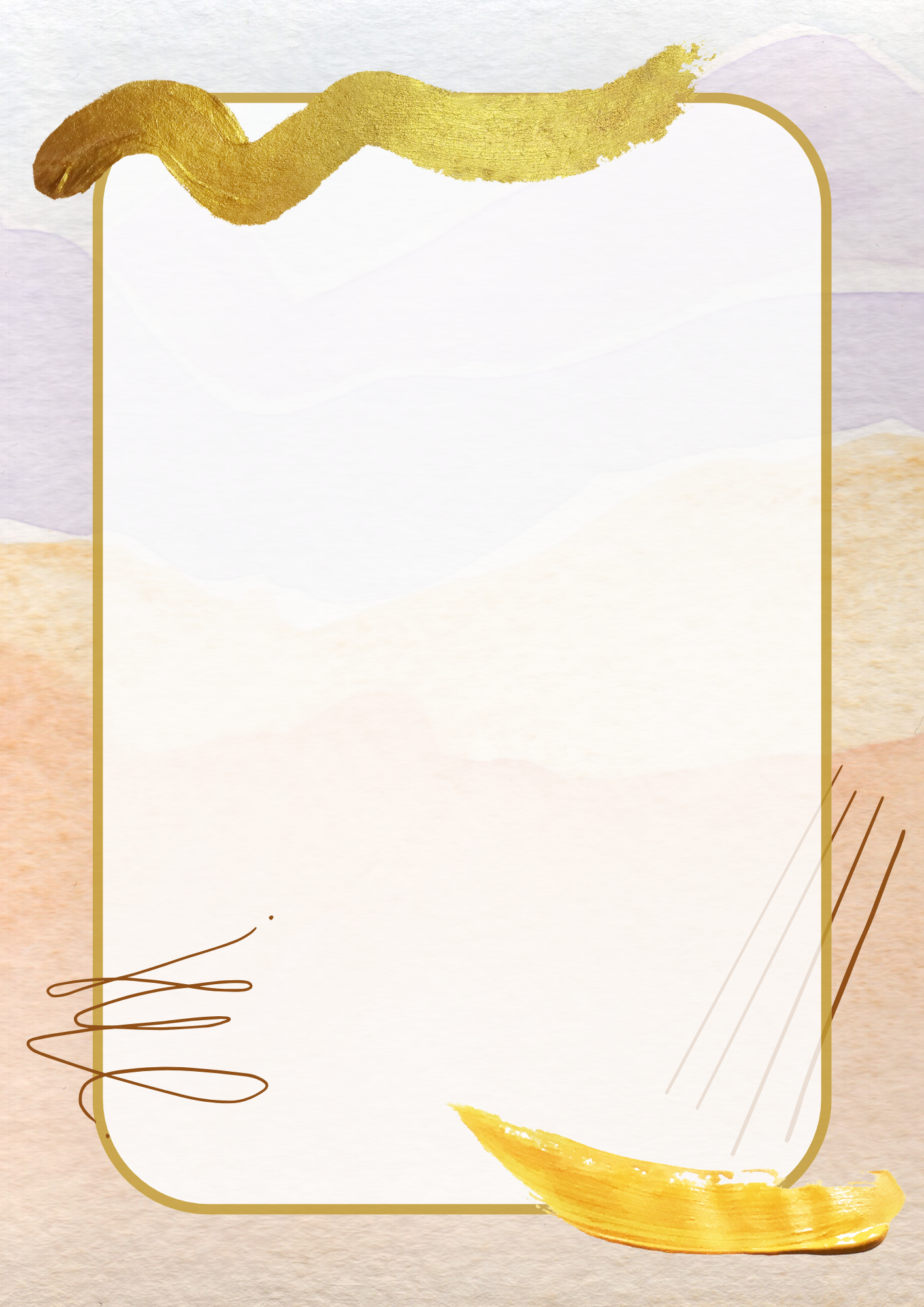 वार्षिक युवा उत्सव 
“वसुधा”
सत्र - 2024-25
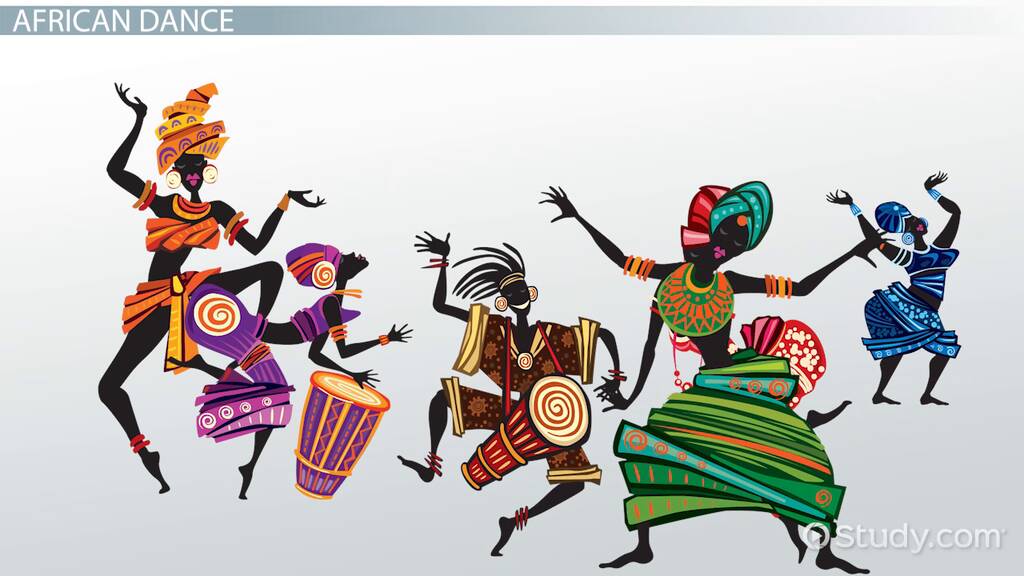 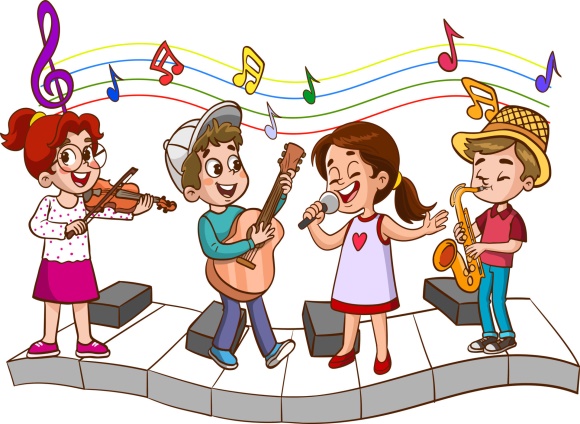 कार्यक्रम दिनांक – 17-12-2024
आयोजक - सांस्कृतिक कार्यक्रम एवं 
युवा उत्सव समिति
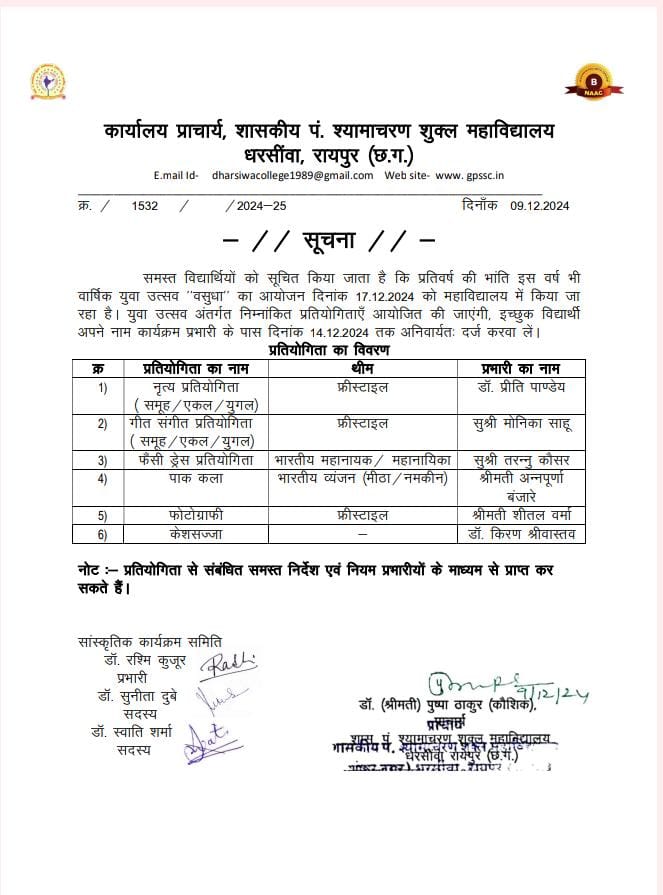